EE359 – Lecture 15 Outline
Introduction to MIMO Communications
MIMO Channel Decomposition
MIMO Channel Capacity
MIMO Beamforming
Diversity/Multiplexing Tradeoffs
Review of Last Lecture
Adaptive Mod. with Restriction: M(g) MD
Map g to straight line M(g)=g/g*k
Pick region boundaries gi such that M(gi)MD
Use inverse waterfilling power control per region
Practical constraints in adaptive modulation
Constellation update rate

Estimation error and delay
Lead to irreducible error floor that depends on estimation error, channel, and their joint distribution
For typical Dopplers,
constant for 10s to 
100s of symbol times
Multiple Input Multiple Output (MIMO)Systems
MIMO systems have multiple (r) transmit and receiver antennas


With perfect channel estimates at TX and RX, decomposes into r independent channels
RH-fold capacity increase over SISO system
Demodulation complexity reduction
Can also use antennas for diversity (beamforming)
Leads to capacity versus diversity tradeoff in MIMO
MIMO Decomposition
Decompose channel through transmit precoding (x=Vx) and receiver shaping (y=UHy)




Leads to RHmin(Mt,Mr) independent channels with gain si (ith singular value of H) and AWGN

Independent channels lead to simple capacity analysis and modulation/demodulation design
~
~
~
~
~
y=S x+n
y=Hx+n
H=USVH
~
~
~
yi=six+ni
Capacity of MIMO Systems
Depends on what is known at TX and RX and if channel is static or fading

For static channel with perfect CSI at TX and RX, power water-filling over space is optimal:
In fading waterfill over space (based on short-term power constraint) or space-time (long-term constraint)

Without transmitter channel knowledge, capacity metric is based on an outage probability
Pout is the probability that the channel capacity given the channel realization is below the transmission rate.
Beamforming
Scalar codes with transmit precoding
y=uHHvx+uHn
Transforms system into a SISO system with diversity.
Array and diversity gain
Greatly simplifies encoding and decoding.
Channel indicates the best direction to beamform
Need “sufficient” knowledge for optimality of beamforming
Optimality of Beamforming
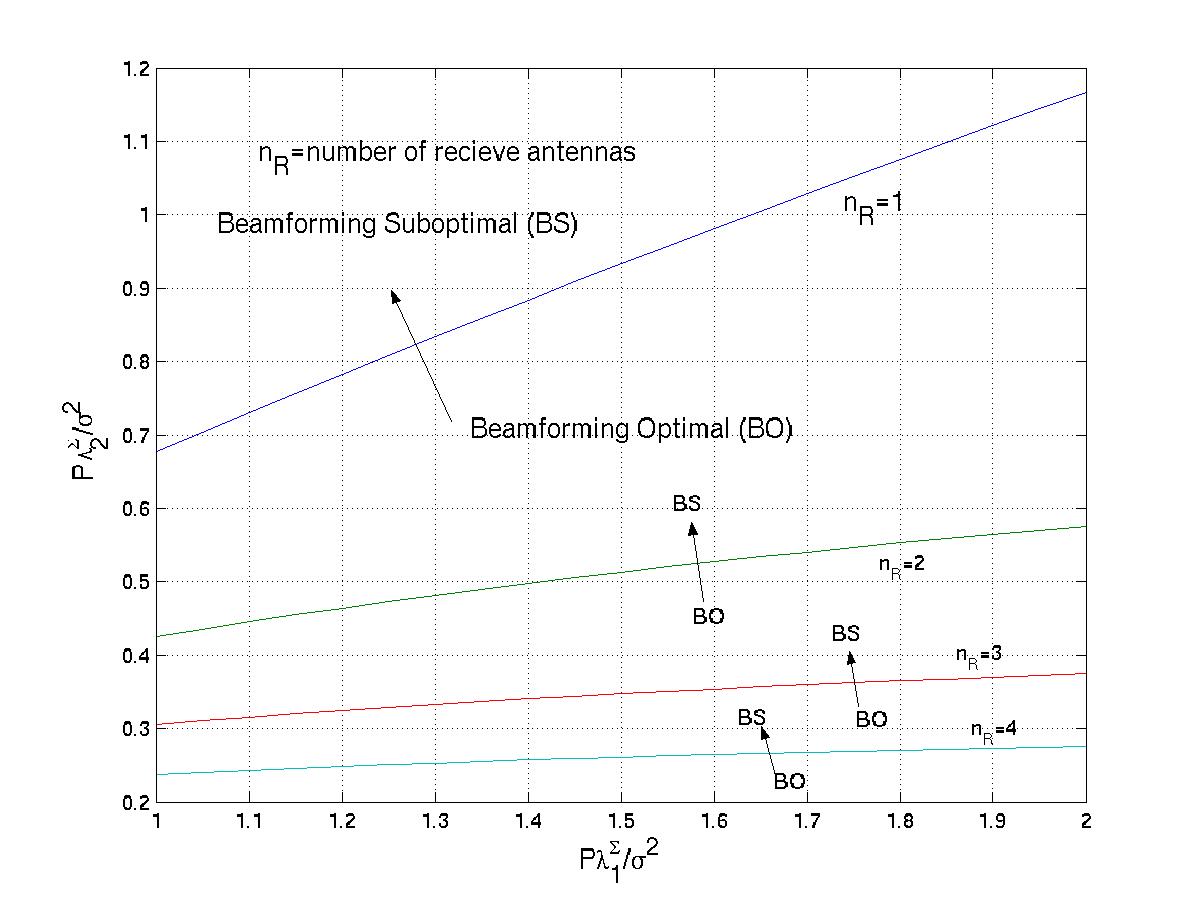 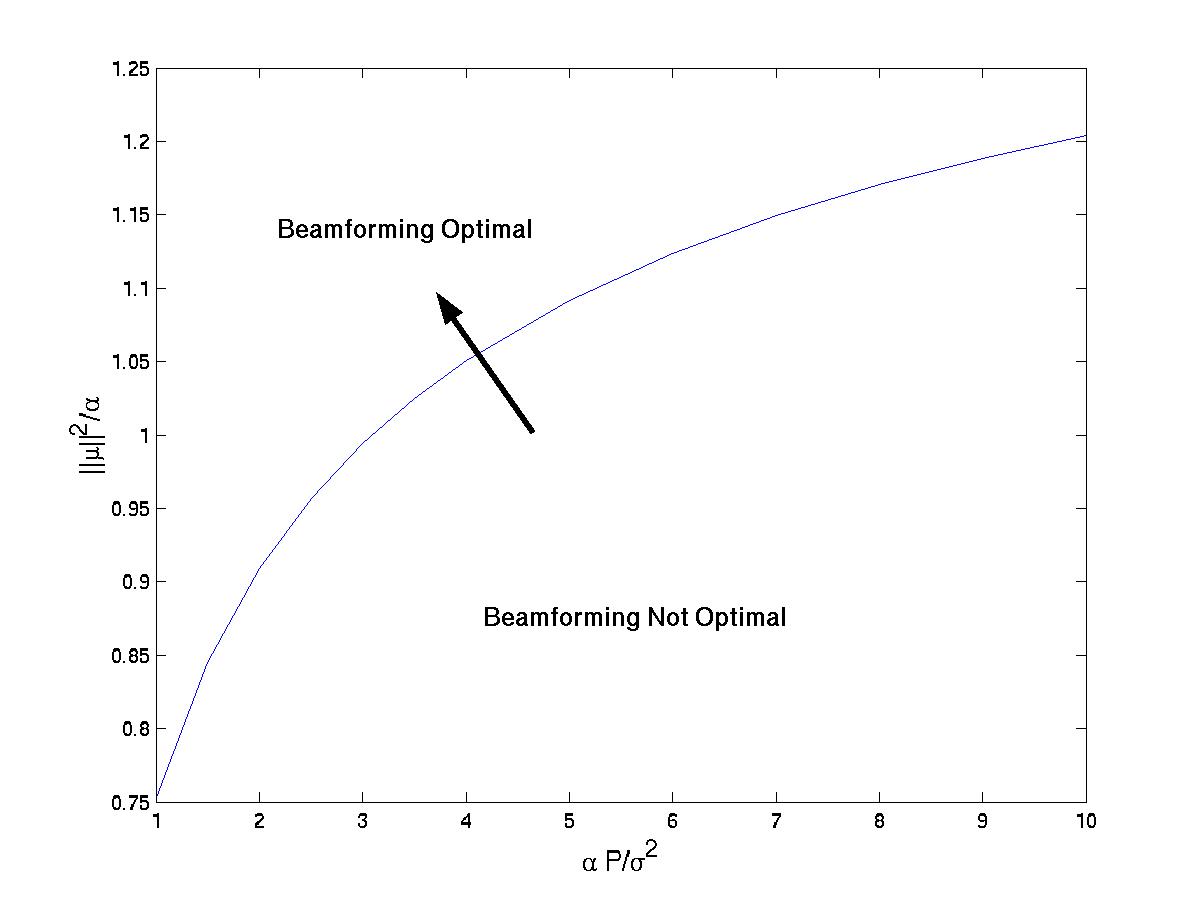 Covariance Information
Mean Information
Error Prone
Low Pe
Diversity vs. Multiplexing
Use antennas for multiplexing or diversity


Diversity/Multiplexing tradeoffs (Zheng/Tse)
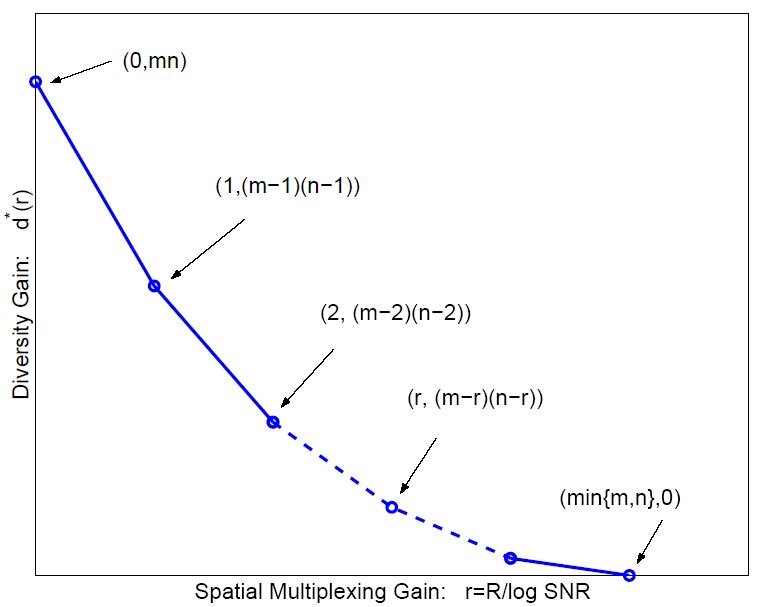 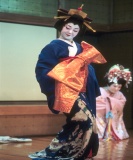 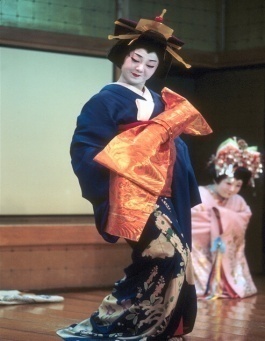 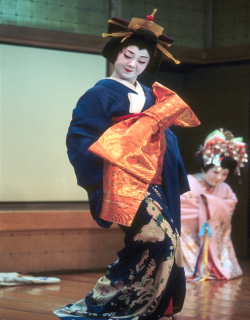 ST Code
High Rate
High-Rate
Quantizer
Decoder
Error Prone
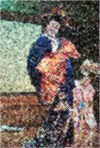 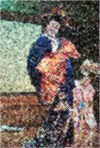 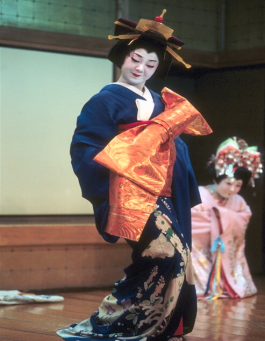 ST Code
High 
Diversity
Low-Rate
Quantizer
Decoder
Low Pe
How should antennas be used?
Use antennas for multiplexing:



Use antennas for diversity
Depends on end-to-end metric: Solve by optimizing app. metric
Main Points
MIMO systems exploit multiple antennas at both TX and RX for capacity and/or diversity gain

With TX and RX channel knowledge, channel decomposes into independent channels 
Linear capacity increase with number of TX/RX antennas
Without TX CSI, capacity vs. outage is the capacity metric

MIMO introduces diversity/multiplexing tradeoff
Optimal use of antennas depends on application